APTA AdWheel 2022 Submission Siemens Mobility #AmericanMade Communications Plan
Assets and deliverables
Restricted | © Siemens Mobility, Inc. 2021 | SMO NAM CC
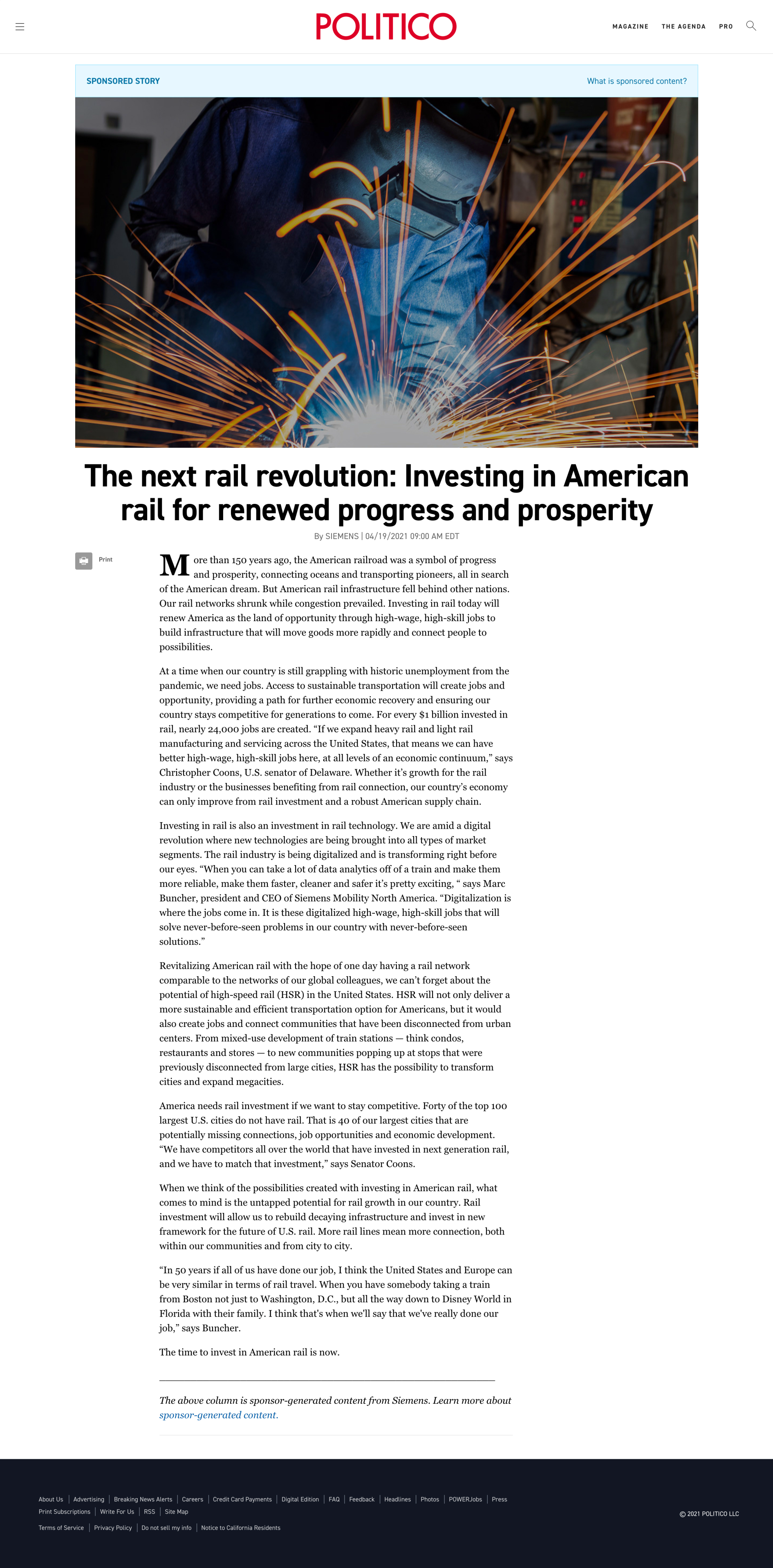 5.1K article views
Above industry avg. time spent on page = 00:03:26
The $3 Trillion Dollar Opportunity: Biden’s Infrastructure Bill
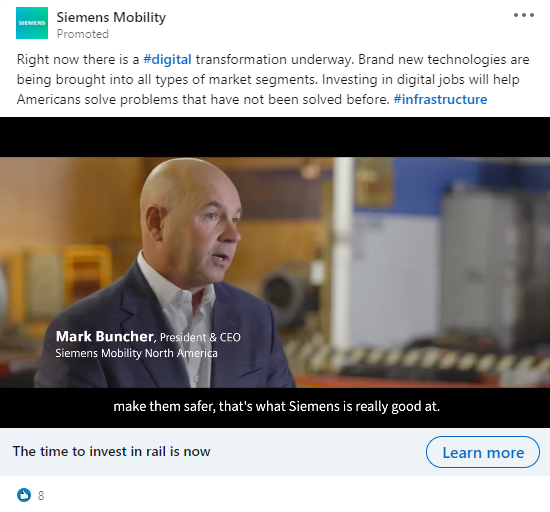 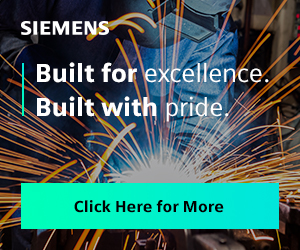 The Goal
Support for $3 trillion-dollar U.S. infrastructure spending package on rail funding, sustainability, & jobs
Grow rail investment and set up our industry for future funding
Highlight suppliers and economic benefits to build bipartisan support
34 SoMe posts
1.2K Likes
4K YouTube views
2.4 Million Impressions
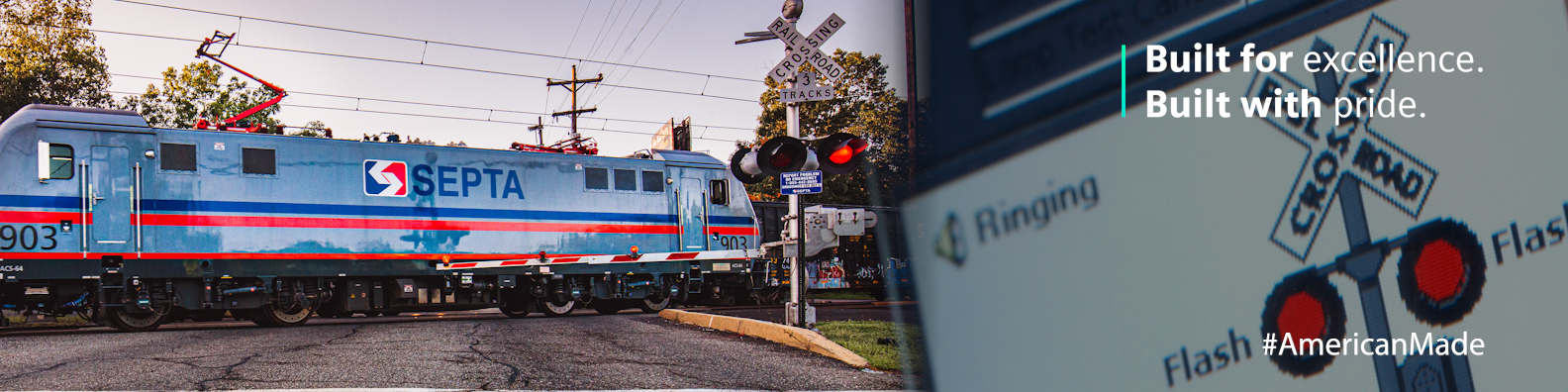 The 360°Campaign 
Keystone 4-part video series
Amplify voice of our employees
Advertising: Targeted. Data-driven. Social. Programmatic. Advertorial.
Organic engagement: Social media. Industry associations. GA.
Web landing page & Media toolkit
Industry coverage: Railway Age, Progressive Railroading, Mass Transit, RSI Newsletter, North American newsletter
LinkedIn Banners & Teams Backgrounds
300+ downloads
Webpage & 
Media Toolkit
00:04:19 avg. time spent on page
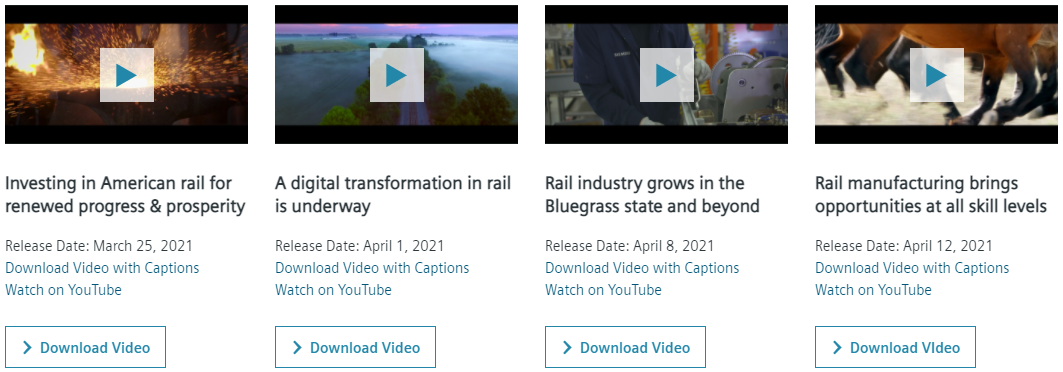 Restricted | © Siemens Mobility, Inc. 2021 | SMO NAM CC
[Speaker Notes: Updated June 8]
Owned Media
Press Page – 
call to action
Investing in American Rail webpage
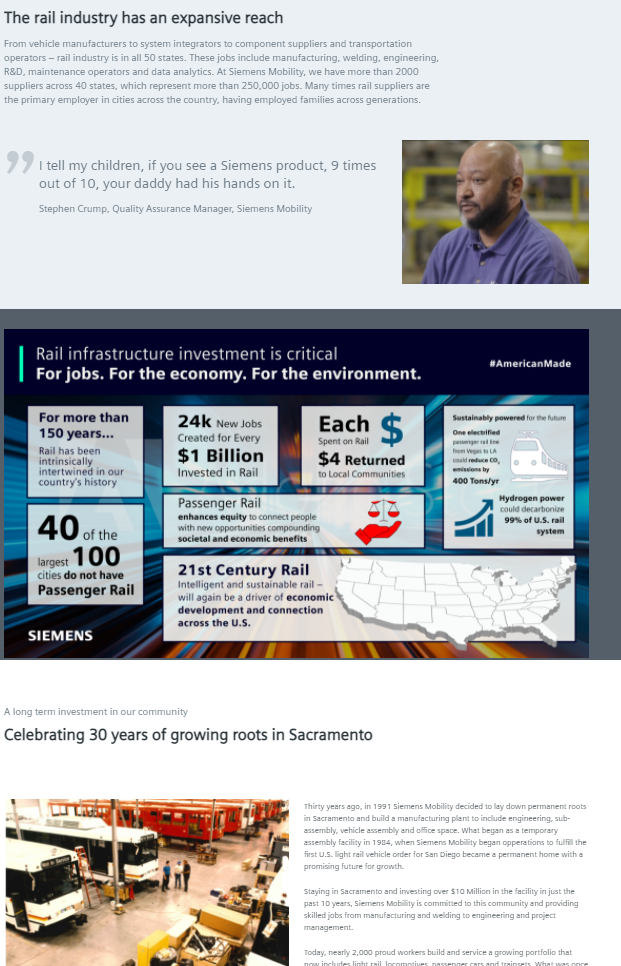 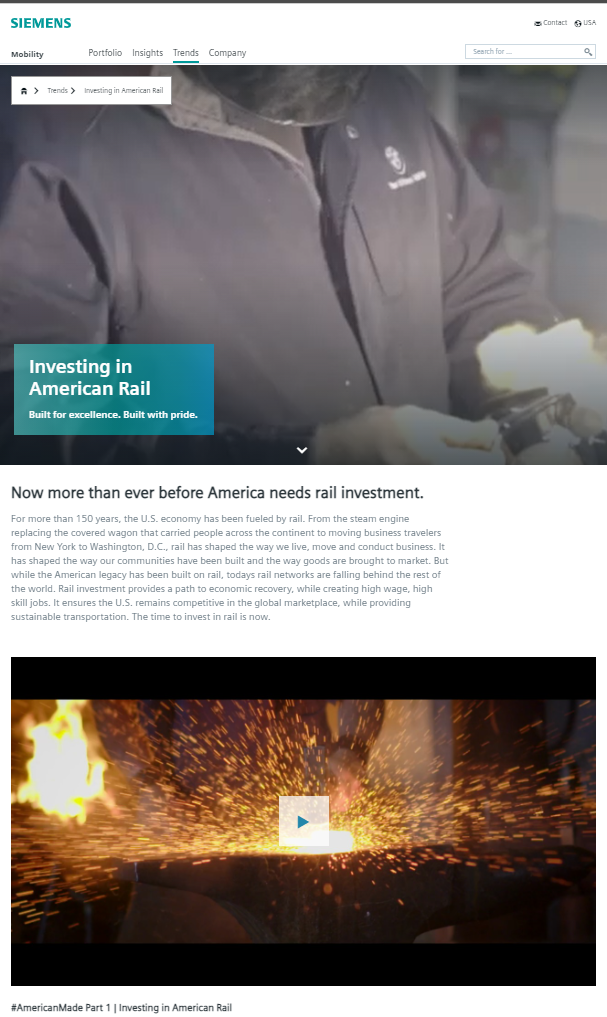 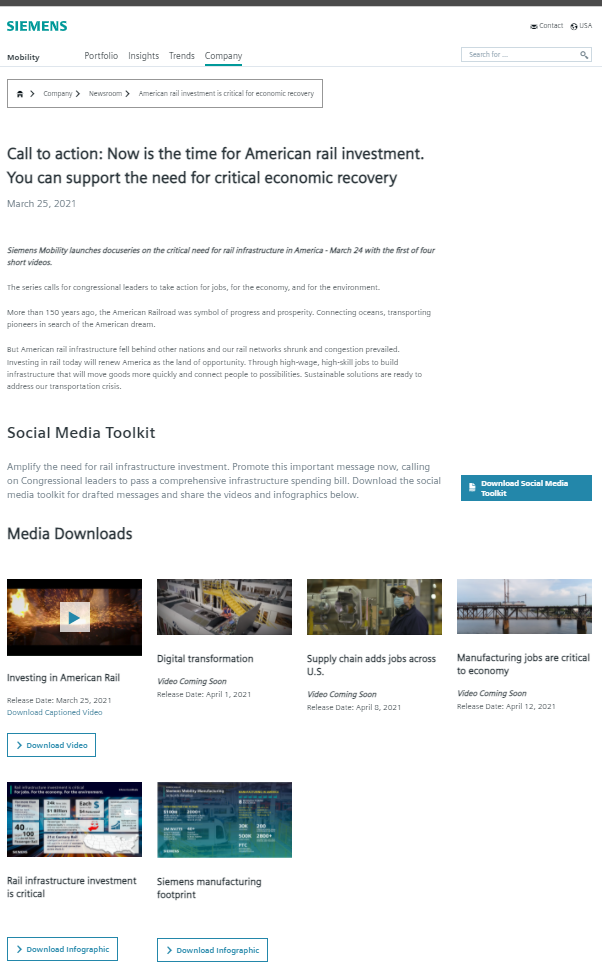 Webpage & 
Media Toolkit
00:04:19 avg. time spent on page
Restricted | © Siemens Mobility, Inc. 2021 | SMO NAM CC
[Speaker Notes: Updated by Vanessa – June 1 – date range for data – March 25-May 26]
Organic Social Media
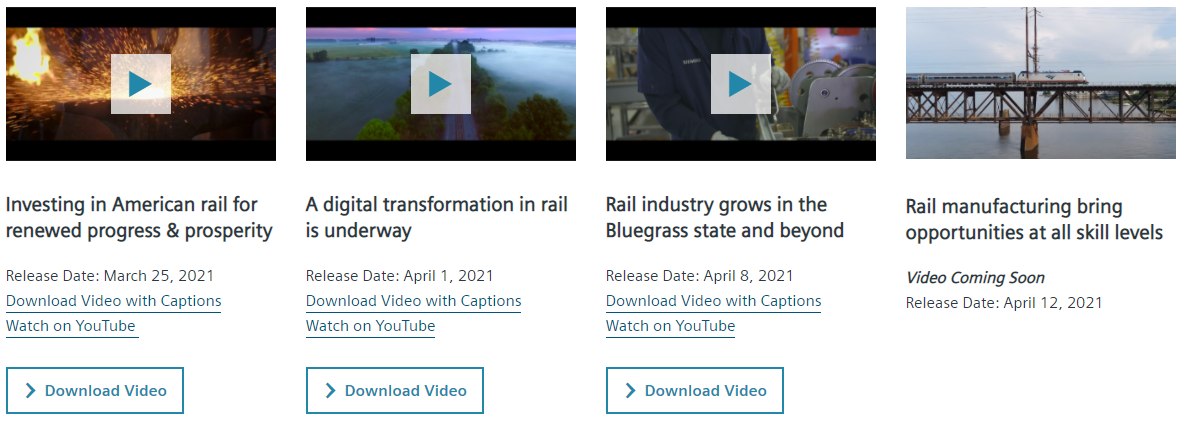 34 Social posts
1.2K Likes
4K YouTube views
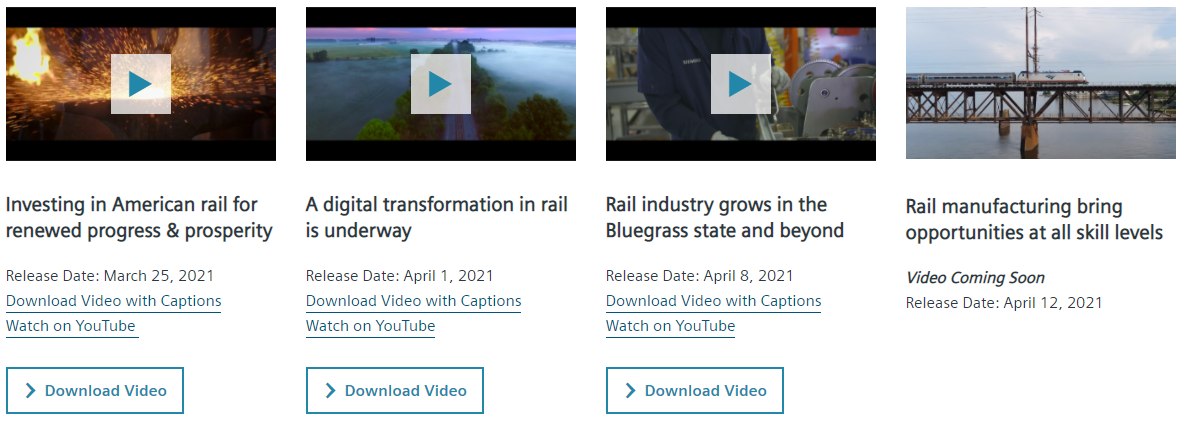 Restricted | © Siemens Mobility, Inc. 2021 | SMO NAM CC       *Based on long videos only
Excludes employee target audience
[Speaker Notes: Updated by Vanessa – June 1 – just added total Video completes 

Updated by Vanessa – June 1 
- Tracked traffic from our LinkedIn efforts generated 17.8% of all tracked campaign traffic and 15.4% of all tracked on site video views – total tracked time spent on site from our LinkedIn efforts was nearly 6 minutes.]
Organic Social Media
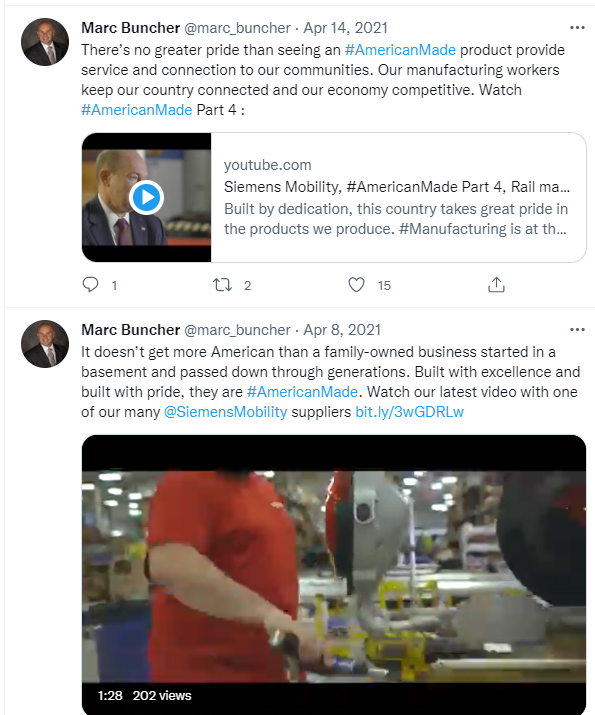 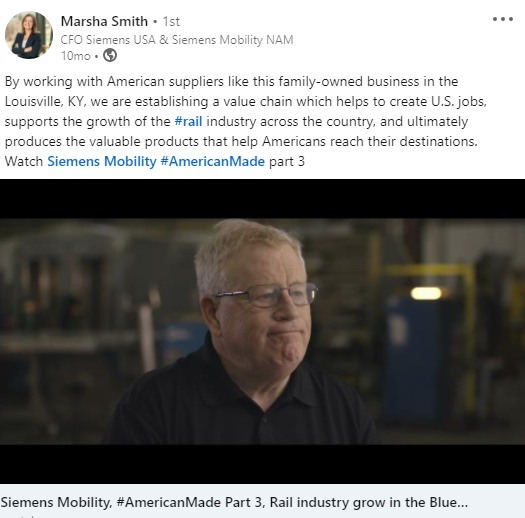 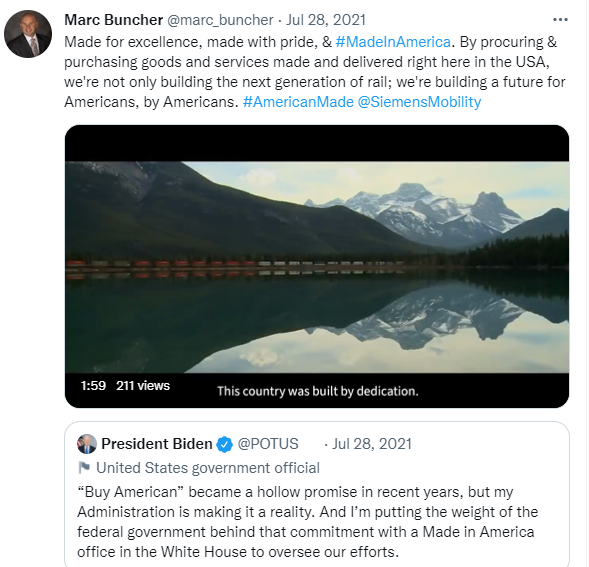 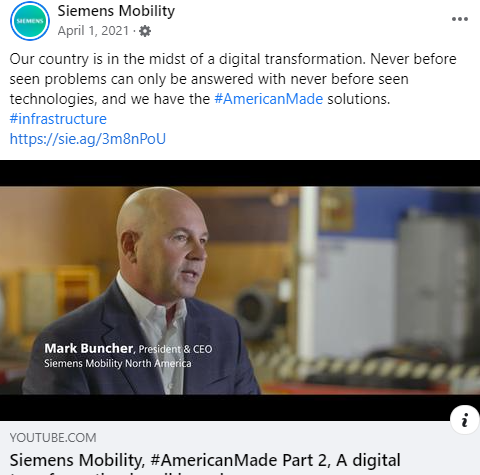 34 Social posts
1.2K Likes
4K YouTube views
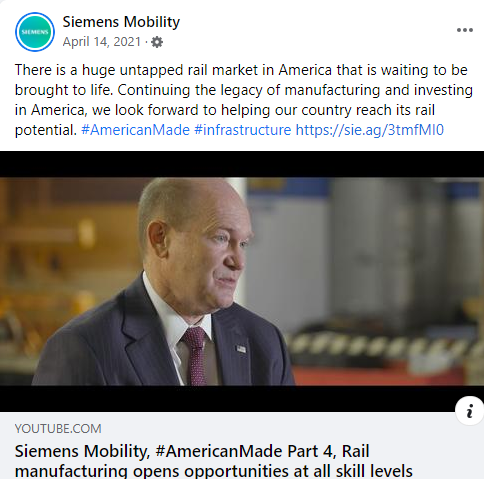 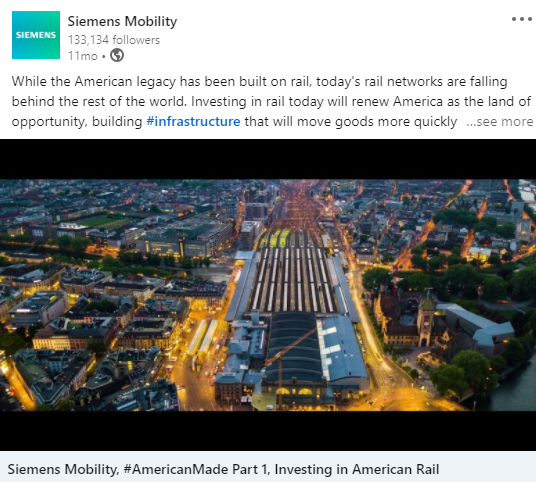 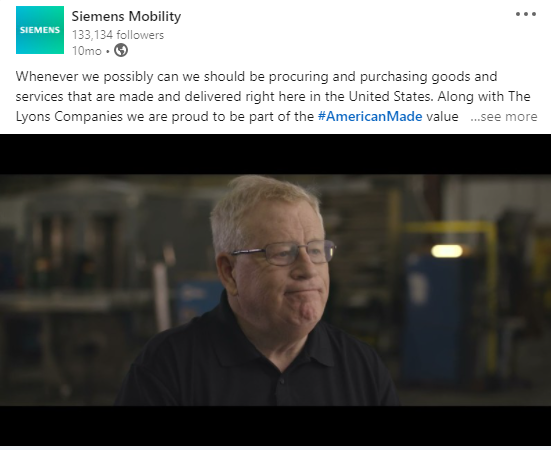 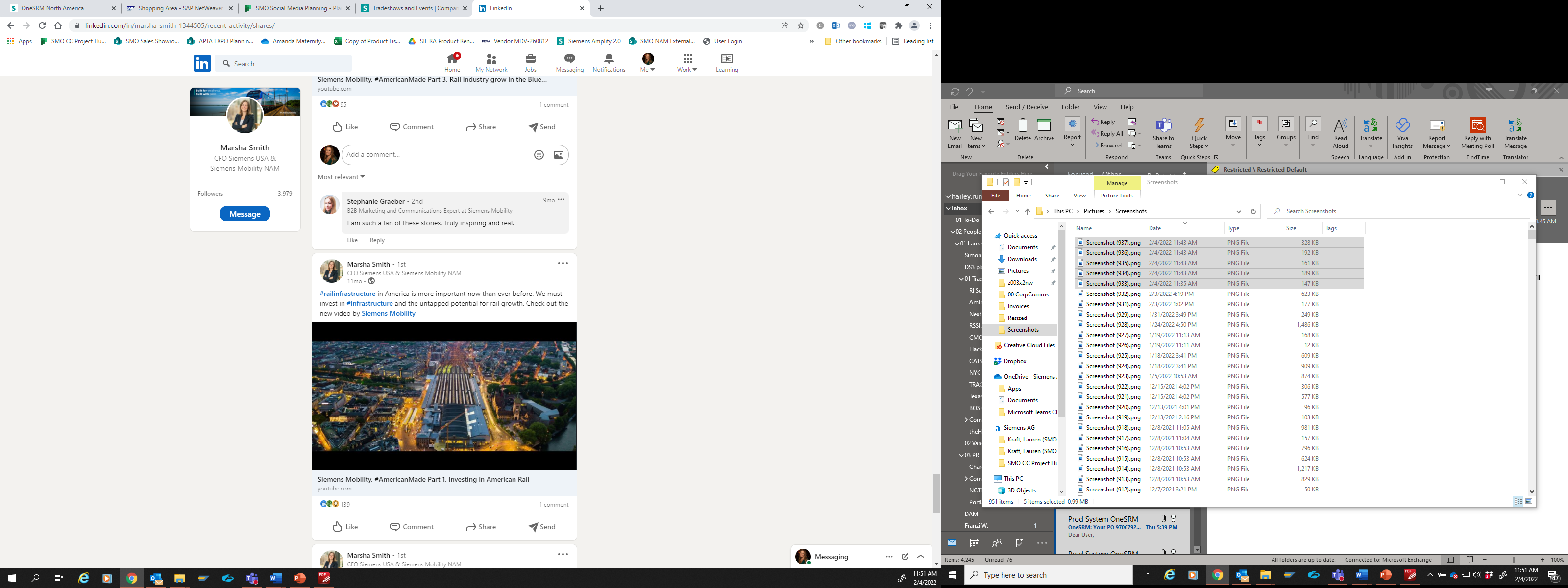 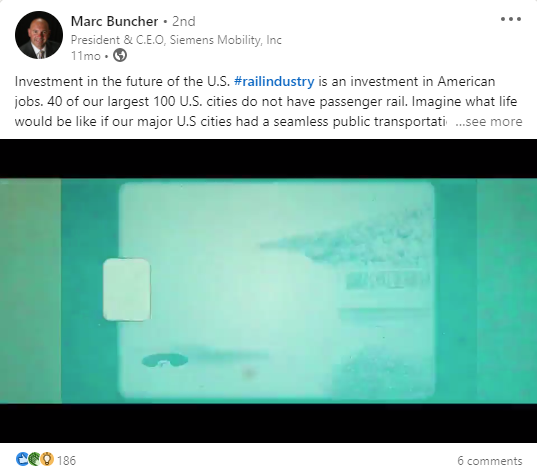 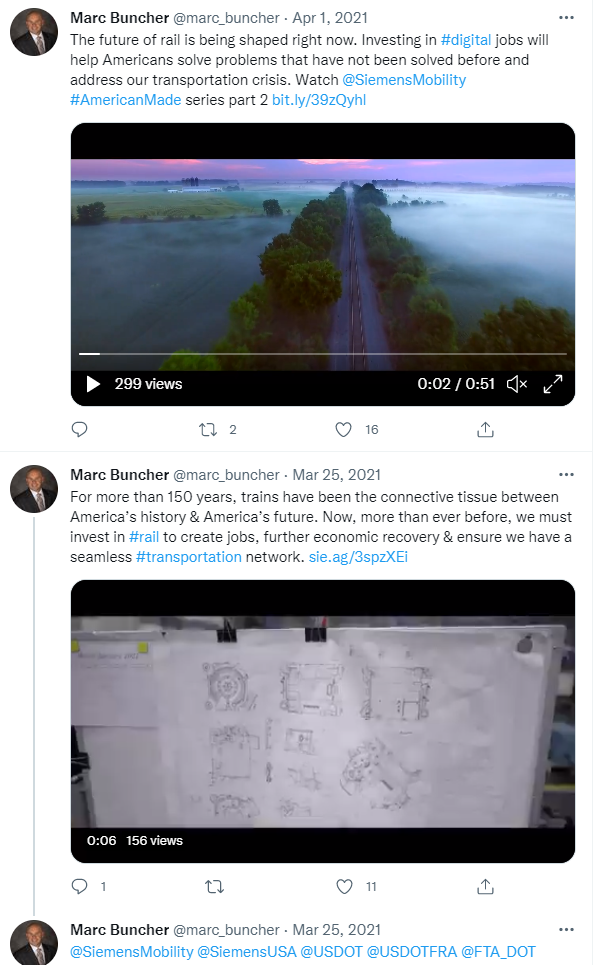 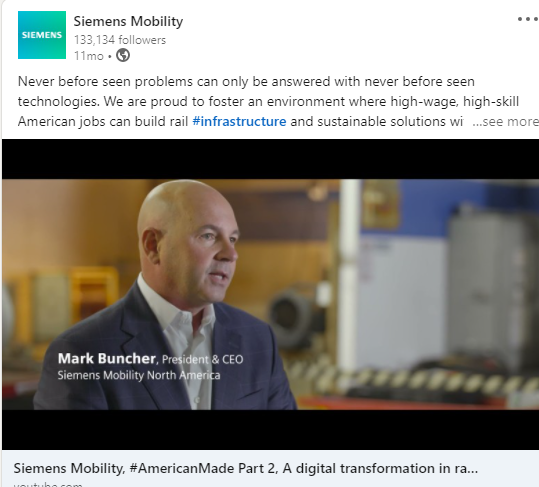 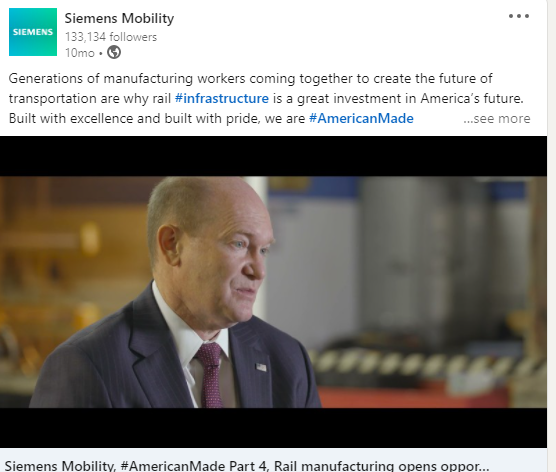 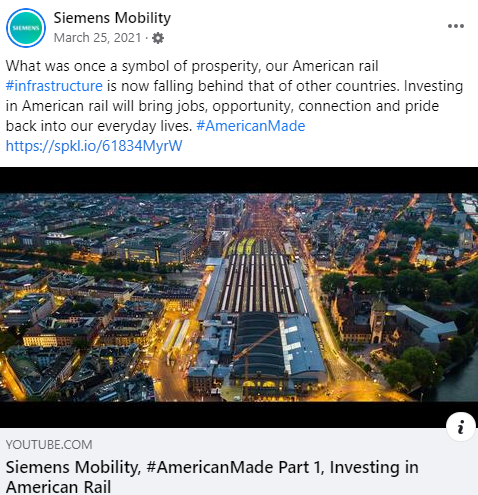 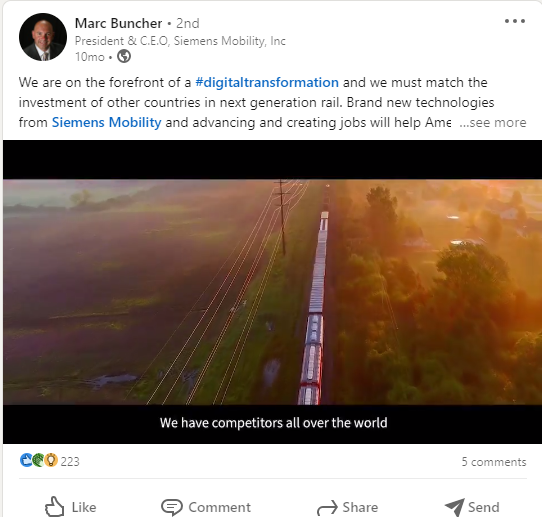 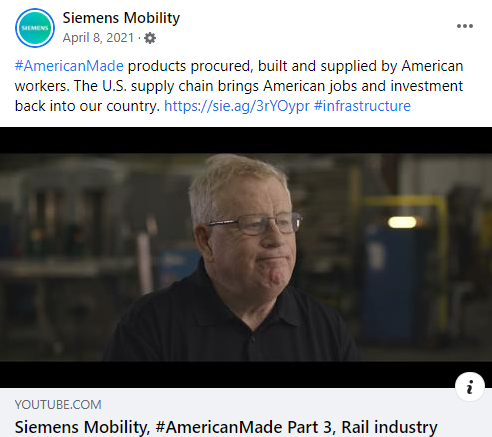 Restricted | © Siemens Mobility, Inc. 2021 | SMO NAM CC       *Based on long videos only
Excludes employee target audience
[Speaker Notes: Updated by Vanessa – June 1 – just added total Video completes 

Updated by Vanessa – June 1 
- Tracked traffic from our LinkedIn efforts generated 17.8% of all tracked campaign traffic and 15.4% of all tracked on site video views – total tracked time spent on site from our LinkedIn efforts was nearly 6 minutes.]
Paid LinkedIn 15 sec Advert (same as programmatic)
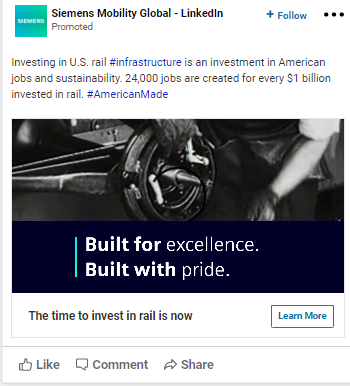 Paid media
Politico syndicated article

3 million promotional impressions over 4 weeks
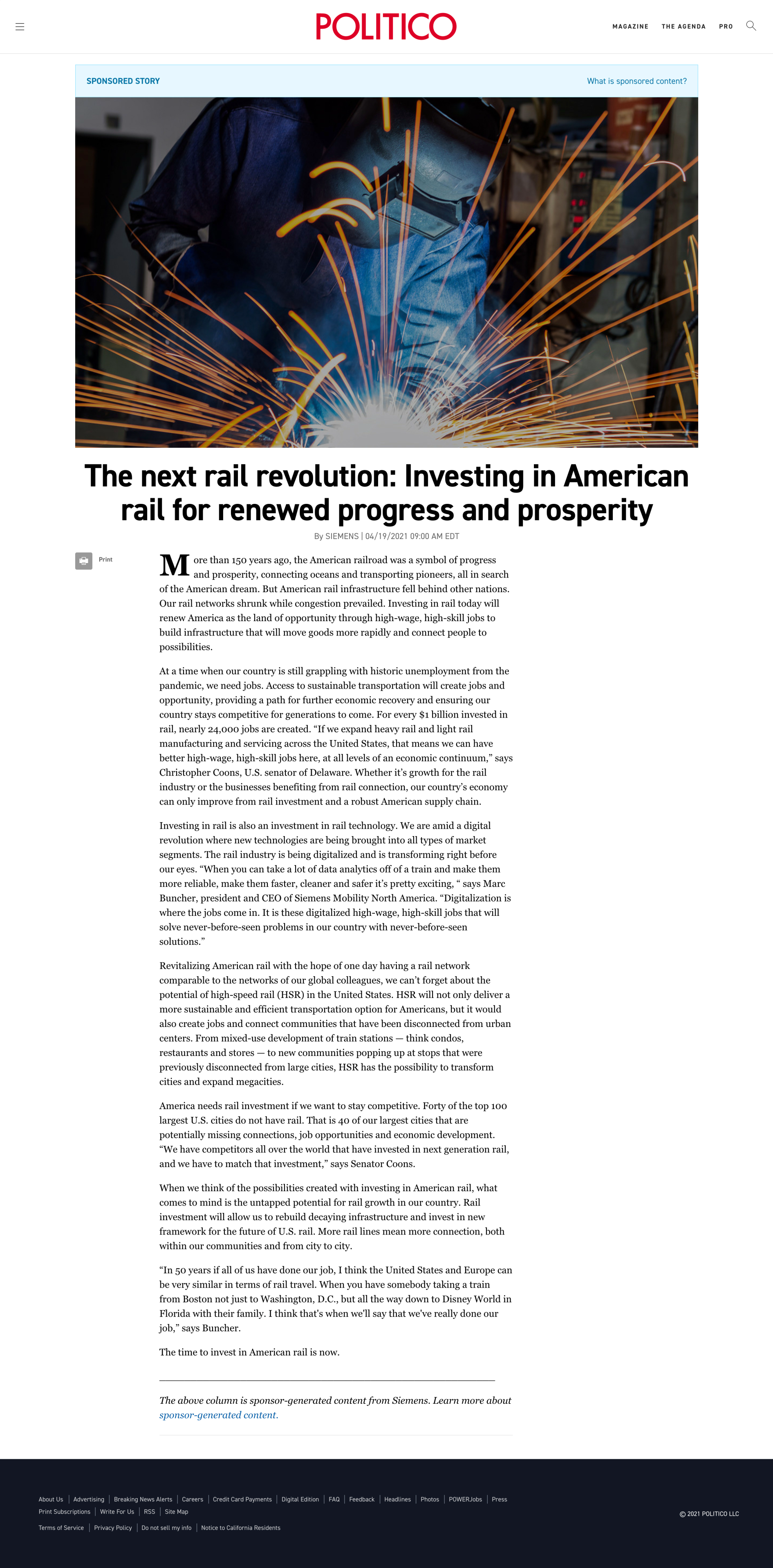 Programmatic – HTML5 (15 sec video)
970x250 | 300x250 | 300x600 | 320x50
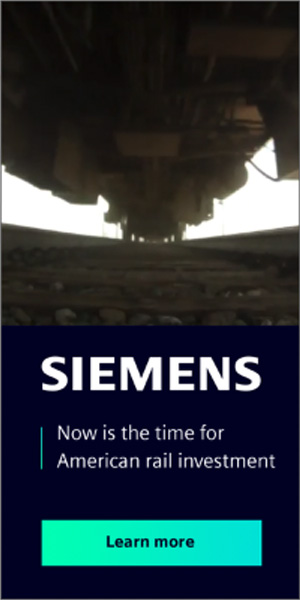 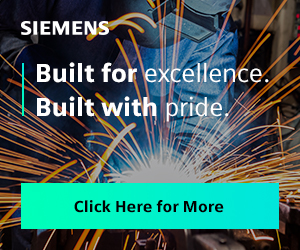 Paid LinkedIn – 4-part video series
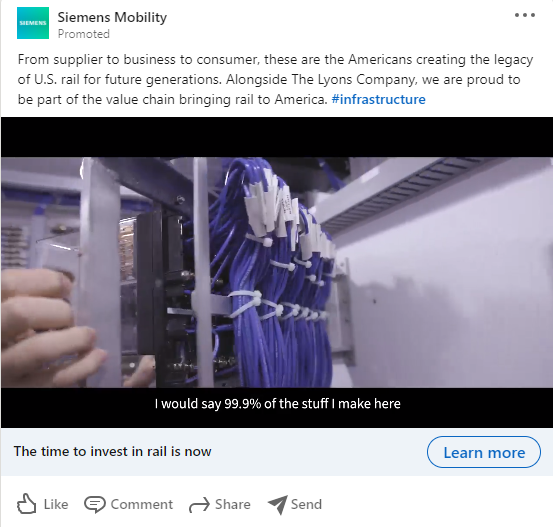 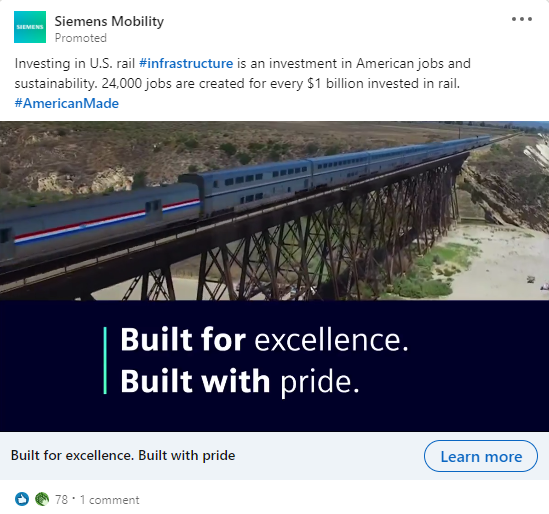 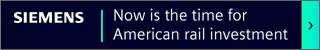 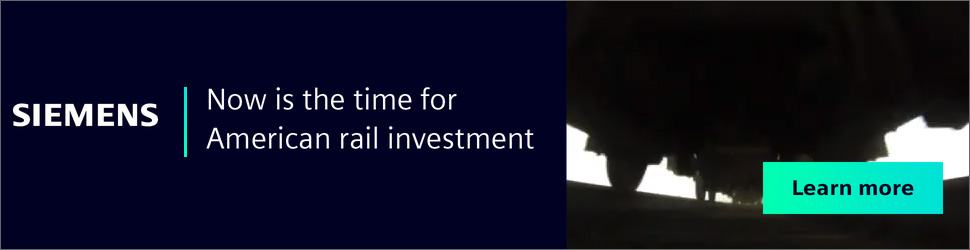 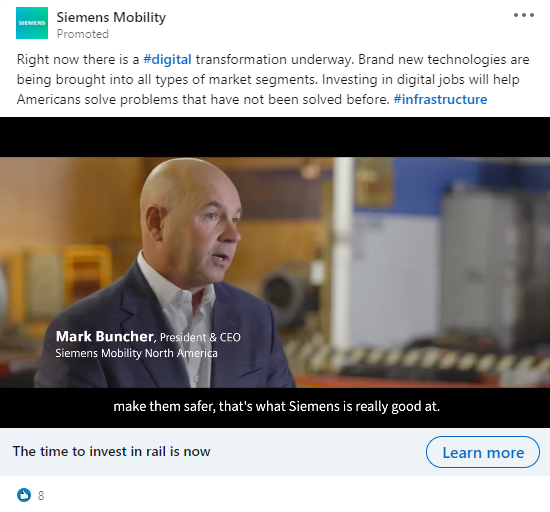 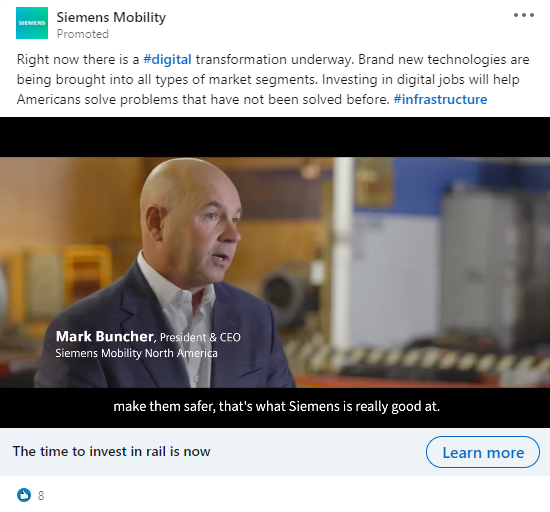 Restricted | © Siemens Mobility, Inc. 2021 | SMO NAM CC
Programmatic
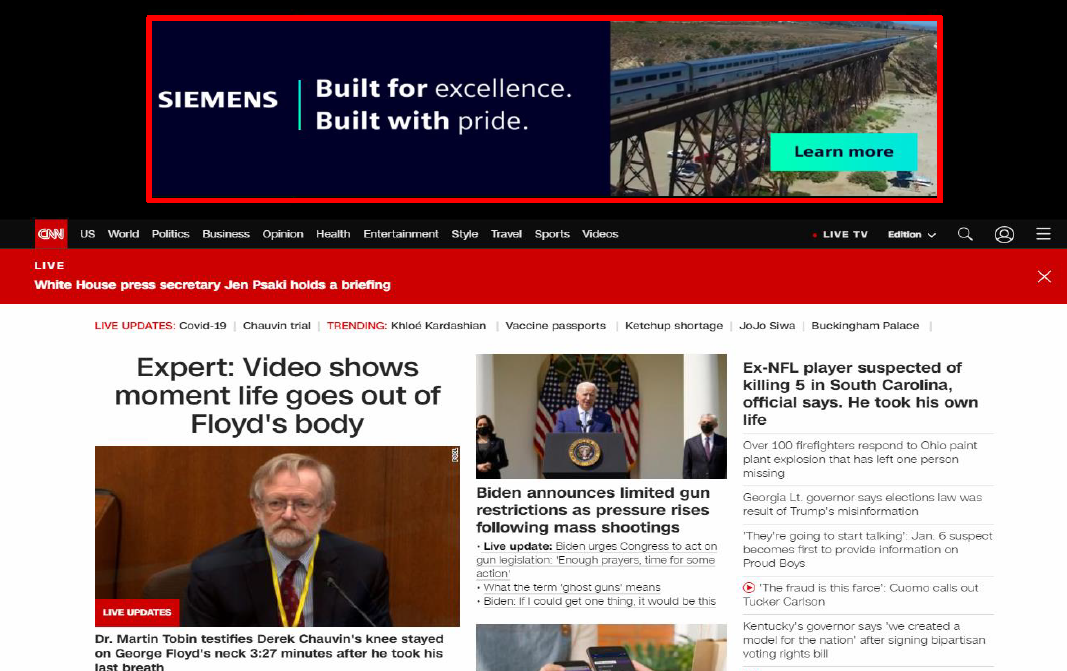 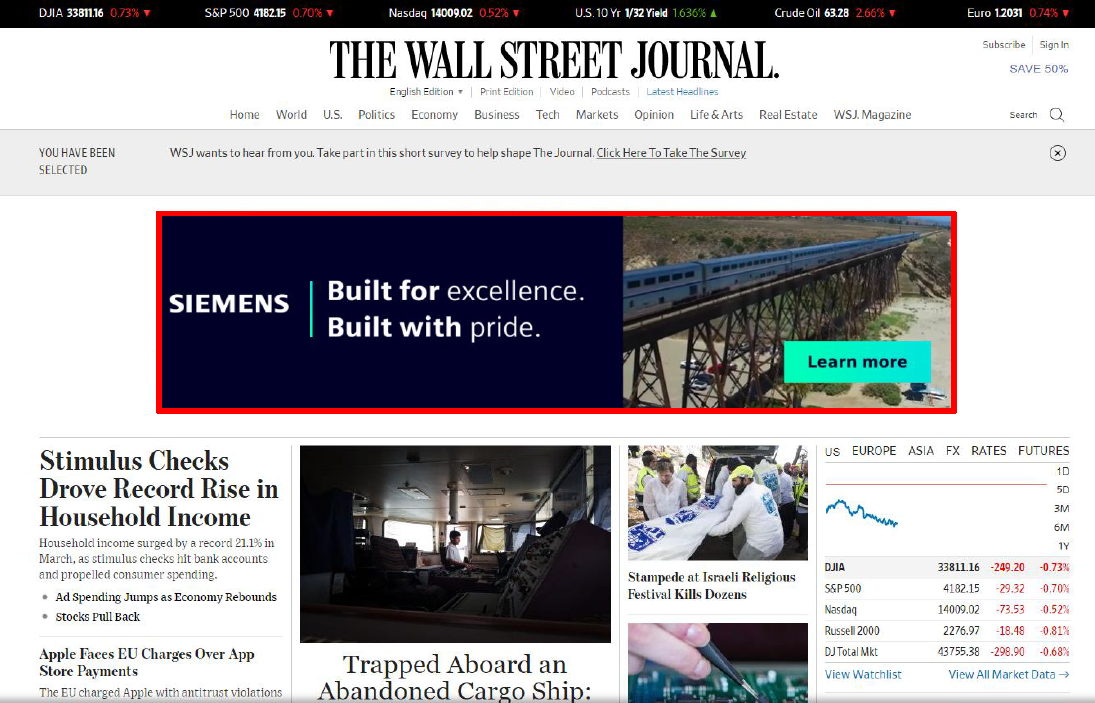 Over 550,000 impressions served on CNN with a 0.13% CTR
Premium Site List publisher 50% stronger CTR than Open Exchange. 
Key transit executive's audience – 0.13% CTR vs. Government transportation decision makers – 0.09% CTR.
Restricted | © Siemens Mobility, Inc. 2021 | SMO NAM CC
[Speaker Notes: Updated by Vanessa – June 8]
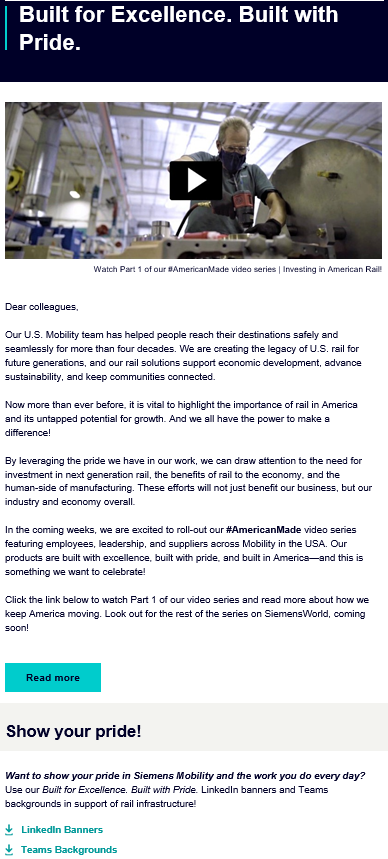 Employee Communications
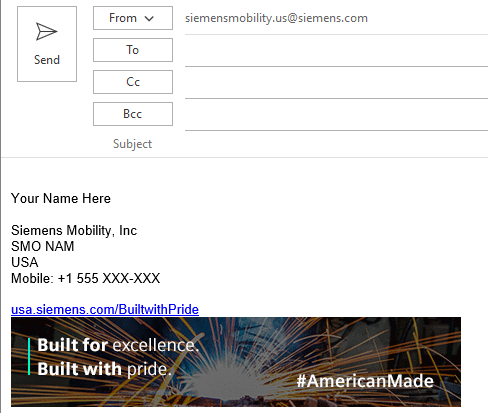 Amplifying the voices of our greatest assets: our employees 
Going beyond informing them with campaign… but engaging with them
Signature update
Letter to SMO US employees
LinkedIn Banners & Teams Backgrounds
260 downloads
Amplify 2.0
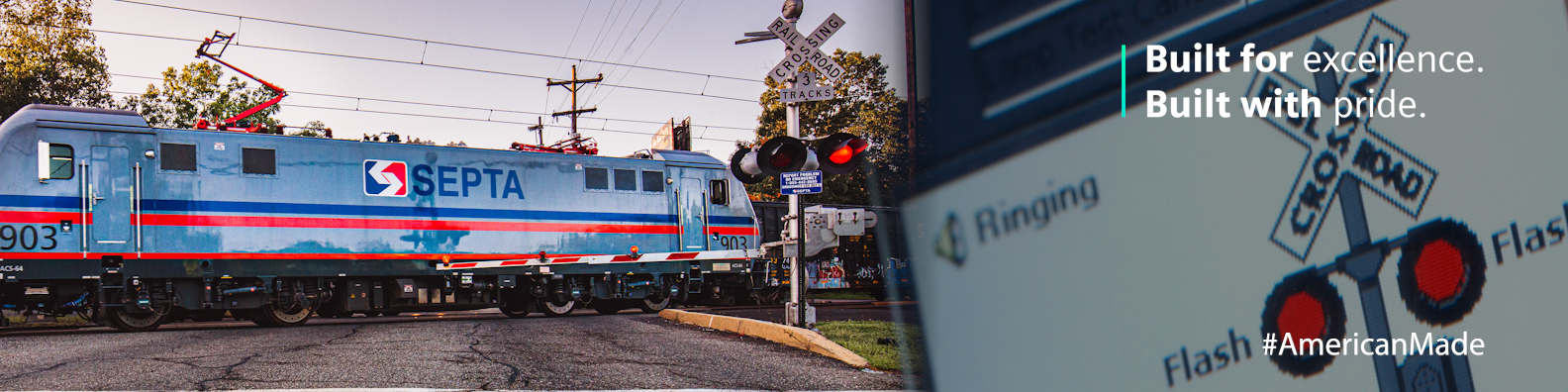 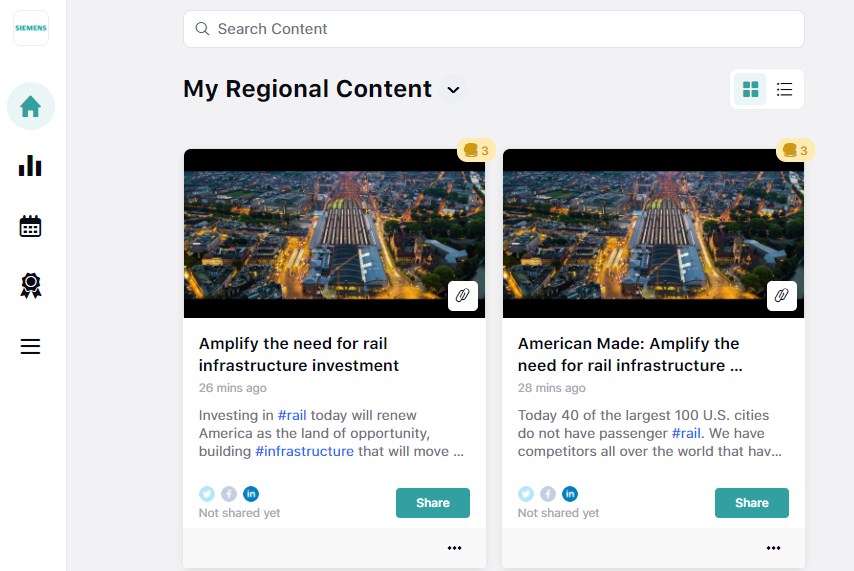 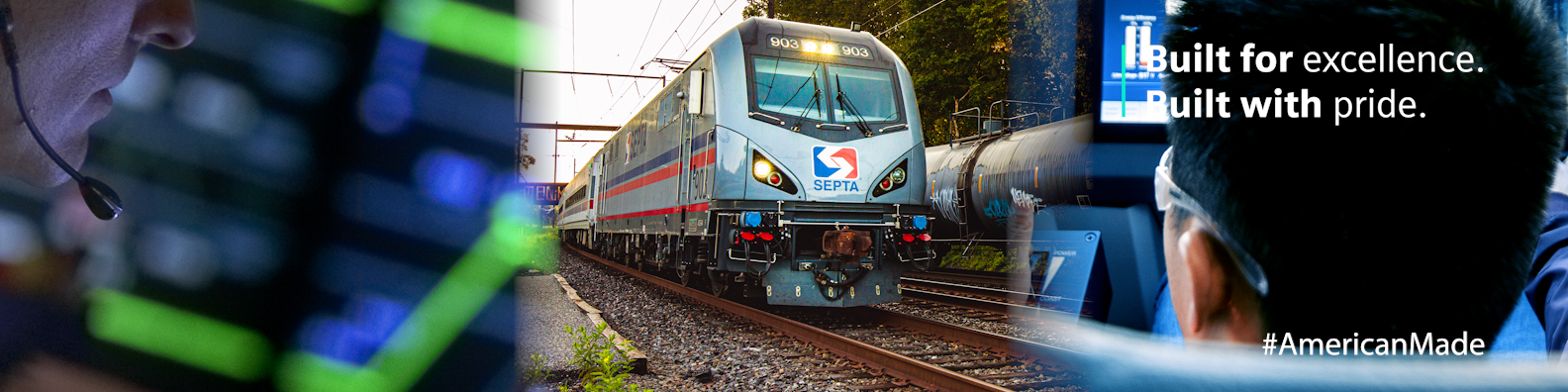 Siemens World Article
https://siemensworld.dc.siemens.com/2021/03/25/built-for-excellence-built-with-pride/
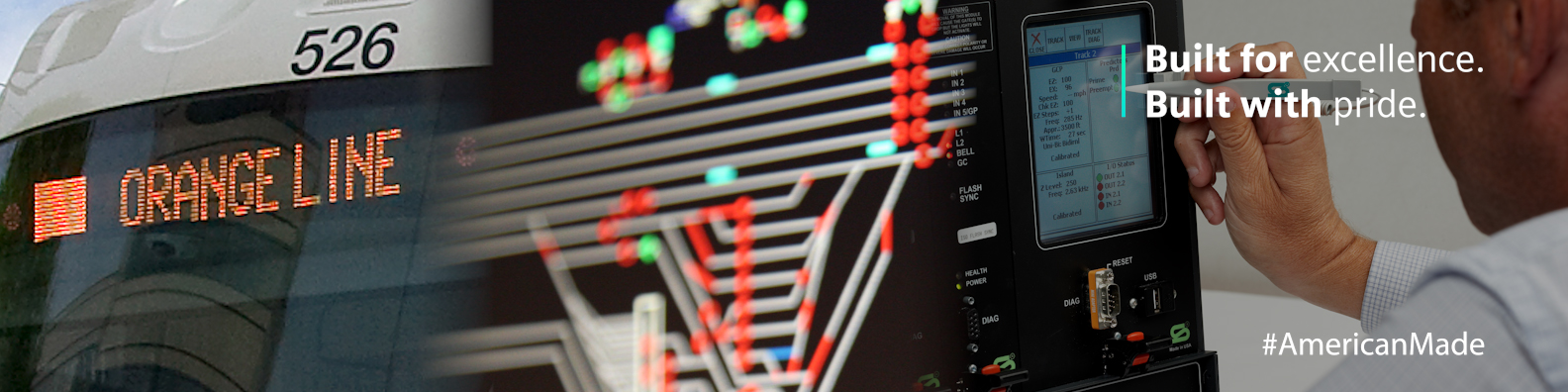 Restricted | © Siemens Mobility, Inc. 2021 | SMO NAM CC
Campaign Links
Siemens Mobility Call to Action: - our press page featured a call to action for rail investment and housed relevant assets all in one place. This included a social media toolkit with pre-written posts and suggested hashtags, as well media downloads available. https://www.mobility.siemens.com/us/en/company/newsroom/press-releases/american-rail-investment-is-critical-for-economic-recovery.html 
Siemens Mobility American Made webpage: https://www.mobility.siemens.com/us/en/trends/investing-in-american-rail.html?gclid=CjwKCAiA0KmPBhBqEiwAJqKK480ihTlrSTChDafPS4R_Z_ebhmZ2byBScigqDQ5Z5z3aeDi0DGzHsRoCTmkQAvD_BwE 
Siemens Mobility Manufacturing in the USA webpage: https://www.mobility.siemens.com/us/en/company/locations.html 
Politico Article: https://www.politico.com/sponsor-content/2021/04/19/the-next-rail-revolution-investing-in-american-rail-for-renewed-progress-and-prosperity 
Marc Buncher Blog: https://www.mobility.siemens.com/us/en/insights/a-once-in-a-lifetime-investment-in-american-transportation-the-bipartisan-infrastructure-deal.html 
American Made Video Series
	Video 1: https://www.youtube.com/watch?v=DAXeR-NIT5Y 
	Video 2: https://www.youtube.com/watch?v=wnMoZMO406A 
Video 3: https://www.youtube.com/watch?v=P0LZ5Fs0ins 
Video 4: https://www.youtube.com/watch?v=QQgwIODAUhE
Restricted | © Siemens Mobility, Inc. 2021 | SMO NAM CC
[Speaker Notes: Updated by Vanessa – June 8]